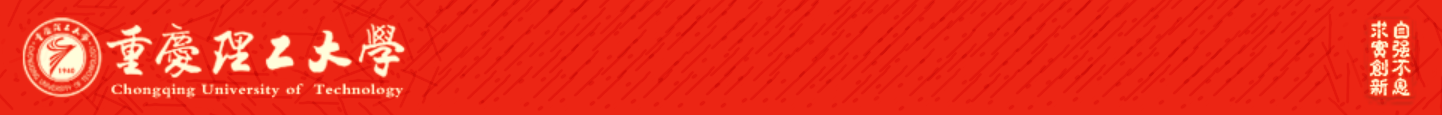 Chongqing University of Technology
ATAI
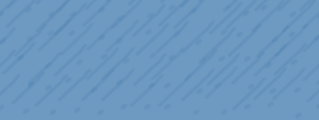 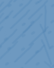 Advanced Technique of Artificial  Intelligence
Chongqing University of Technology
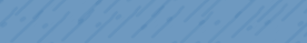 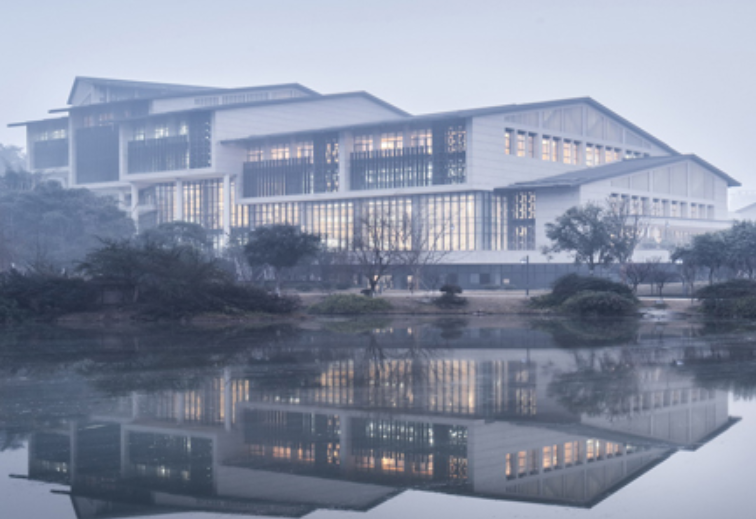 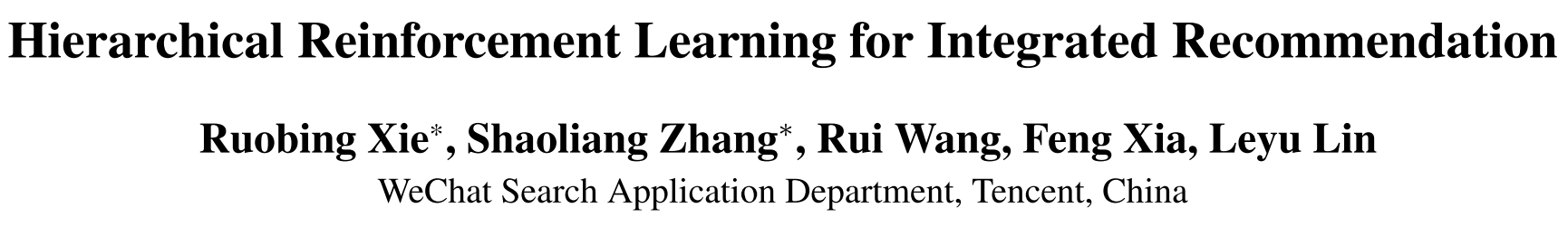 AAAI_2021
https://github.com/modriczhang/HRL-Rec
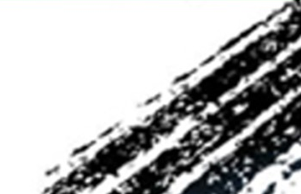 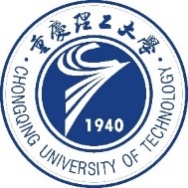 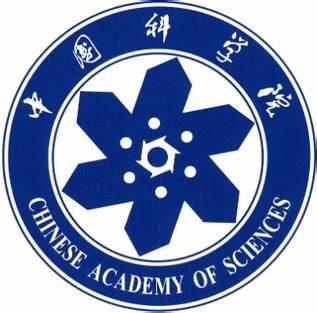 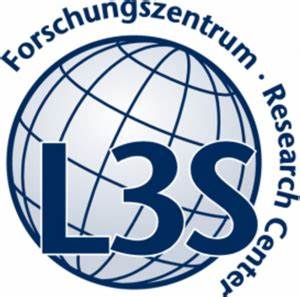 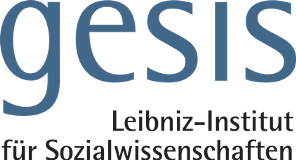 Hongyang Song
1
Outline
Motivation
Approach
Experiments
Conclusion
Motivation
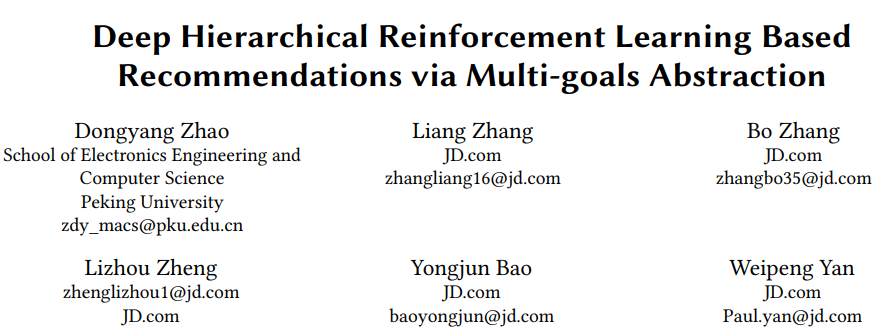 KDD_2019
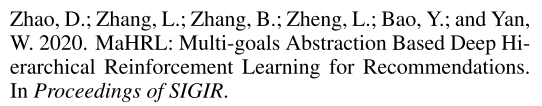 SIGIR_2020
Motivation
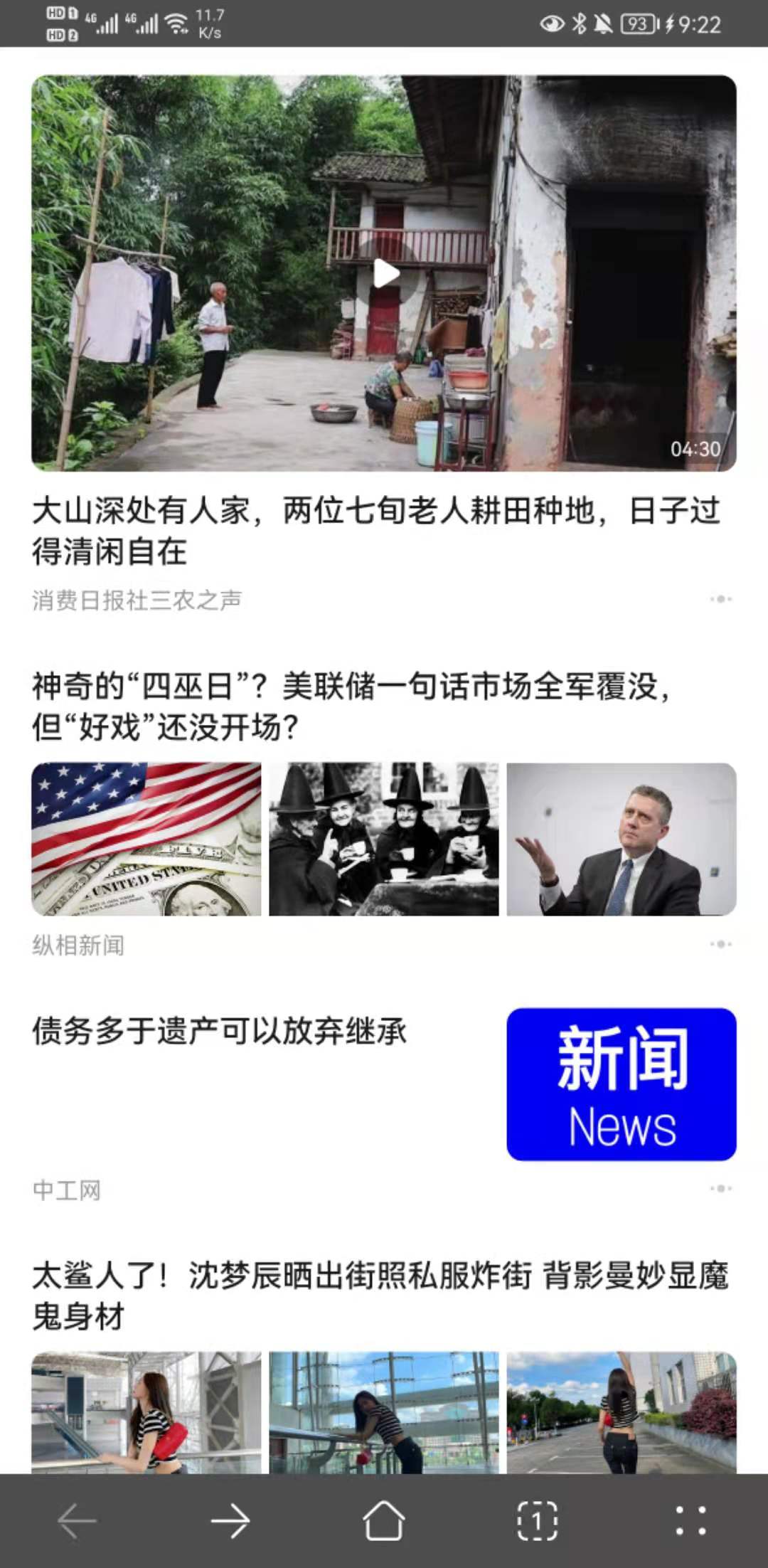 Integrated recommendation
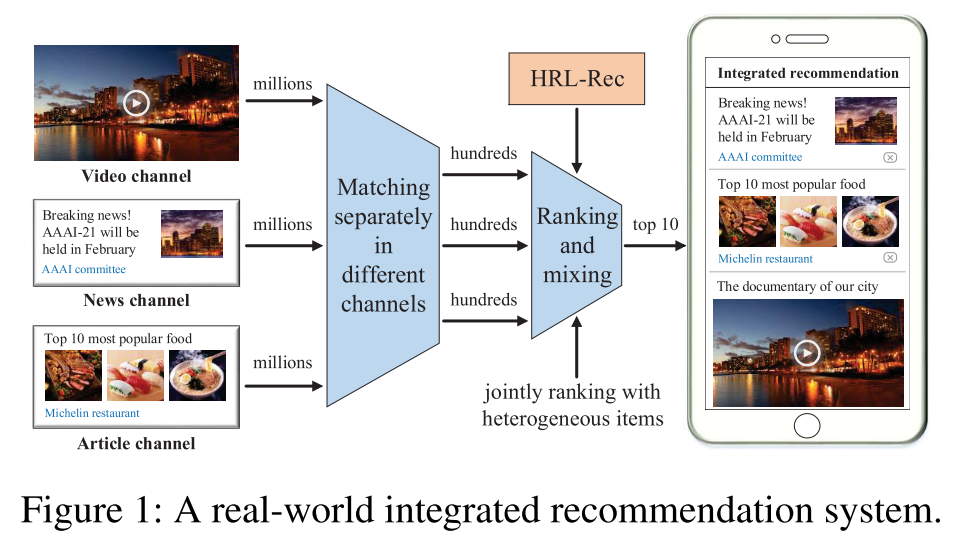 [Speaker Notes: 1. 来自多渠道的异构物品通常具有不同的特性和排名策略。要比较不同渠道的项目来进行联合排名是极其困难的。
2. 用户在项目和渠道级别上都有个性化的偏好。通道上的粗粒度用户偏好对推荐也有重要影响
3. 现实世界的综合推荐高度重视在线模型的稳定性]
Approach
LRA: low-level RL agent   
        channel selector
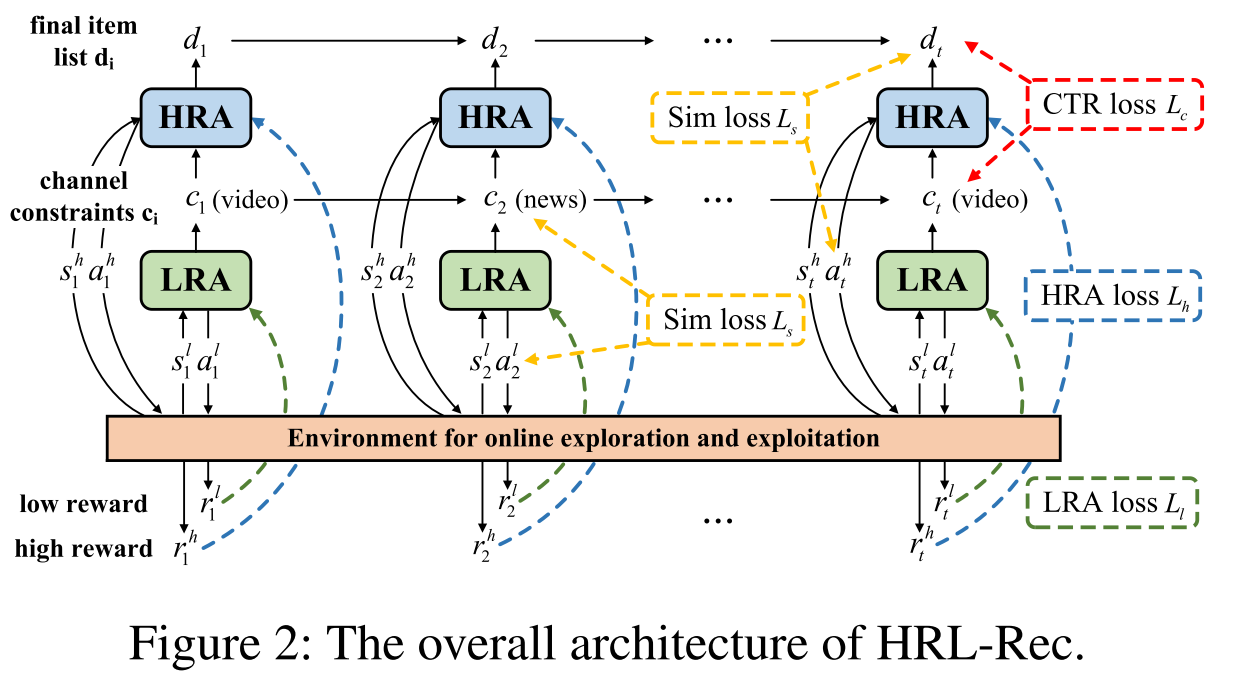 [Speaker Notes: recent channels impressions: 展示给用户的渠道 impression indicates the item/channel is exposed/shown to a user]
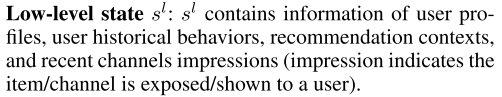 Approach
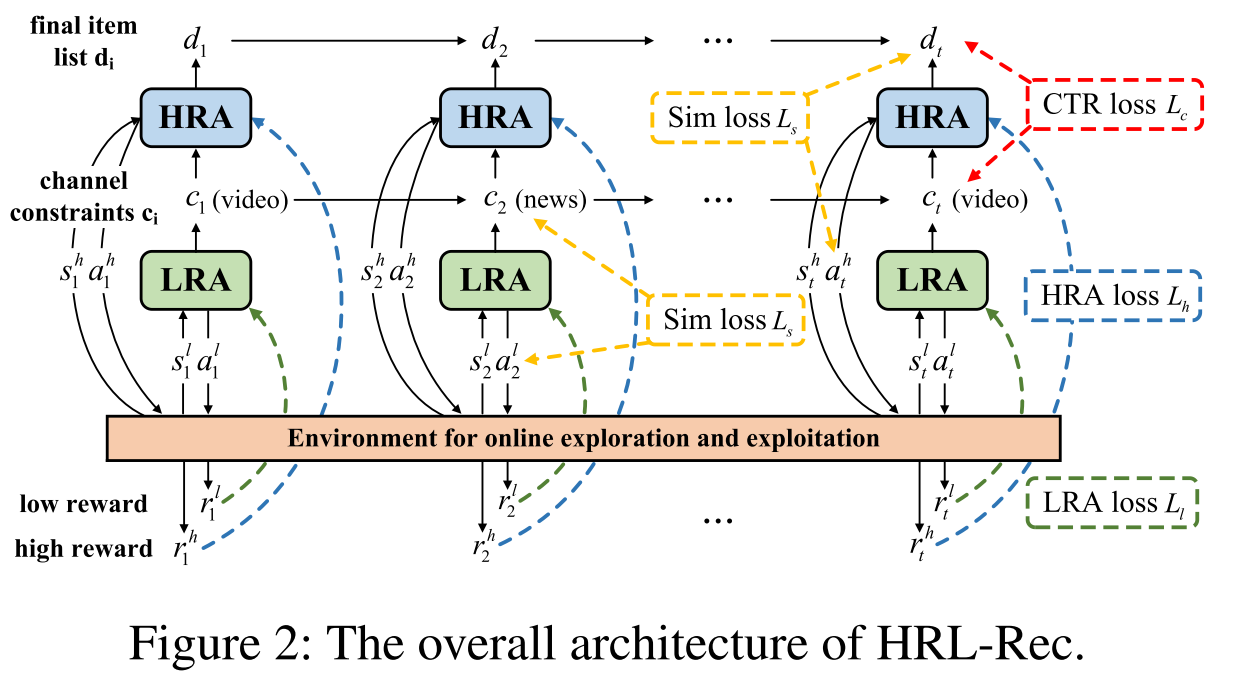 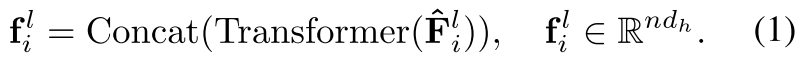 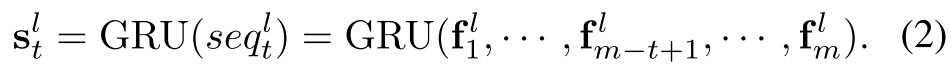 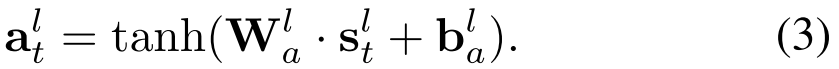 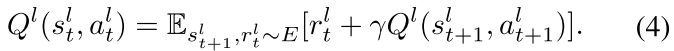 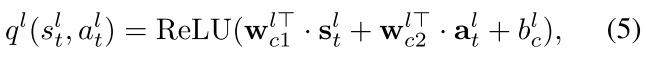 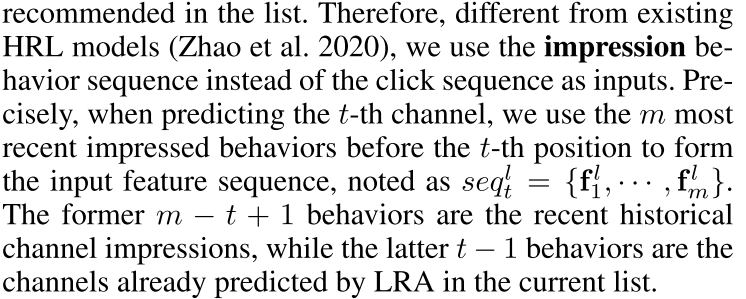 [Speaker Notes: recent channels impressions: 展示给用户的渠道 impression indicates the item/channel is exposed/shown to a user]
Approach
HRA: high-level RL agent   
         item recommender
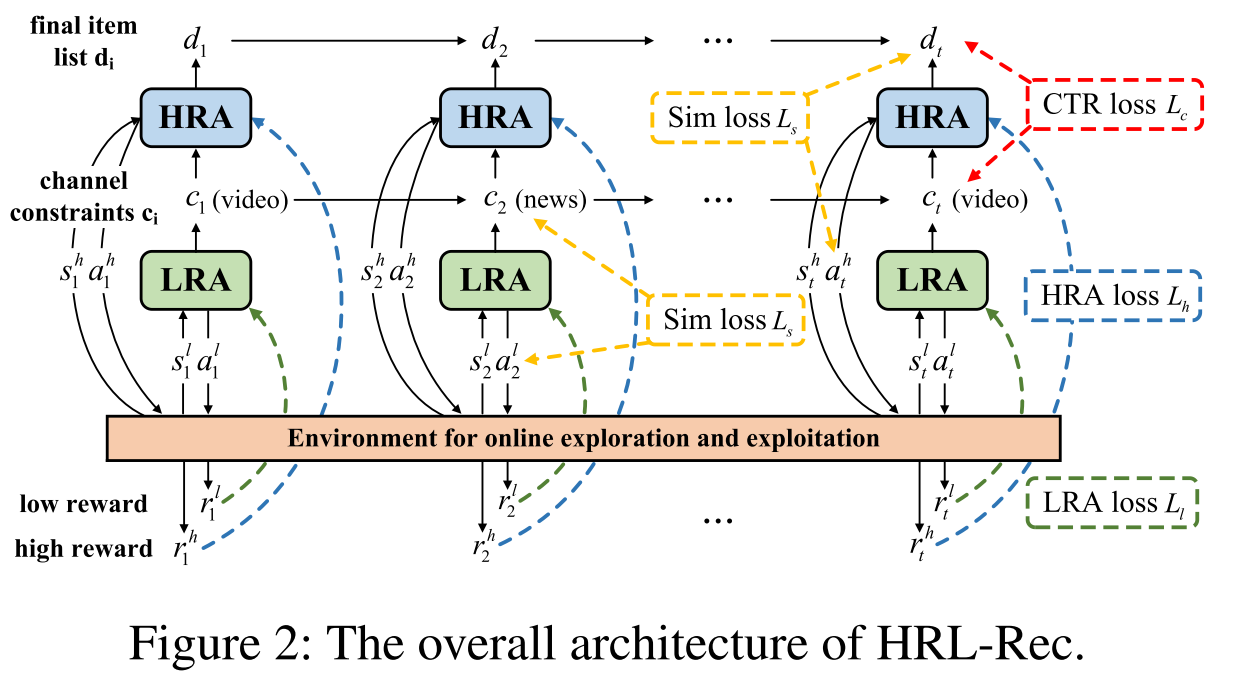 Approach
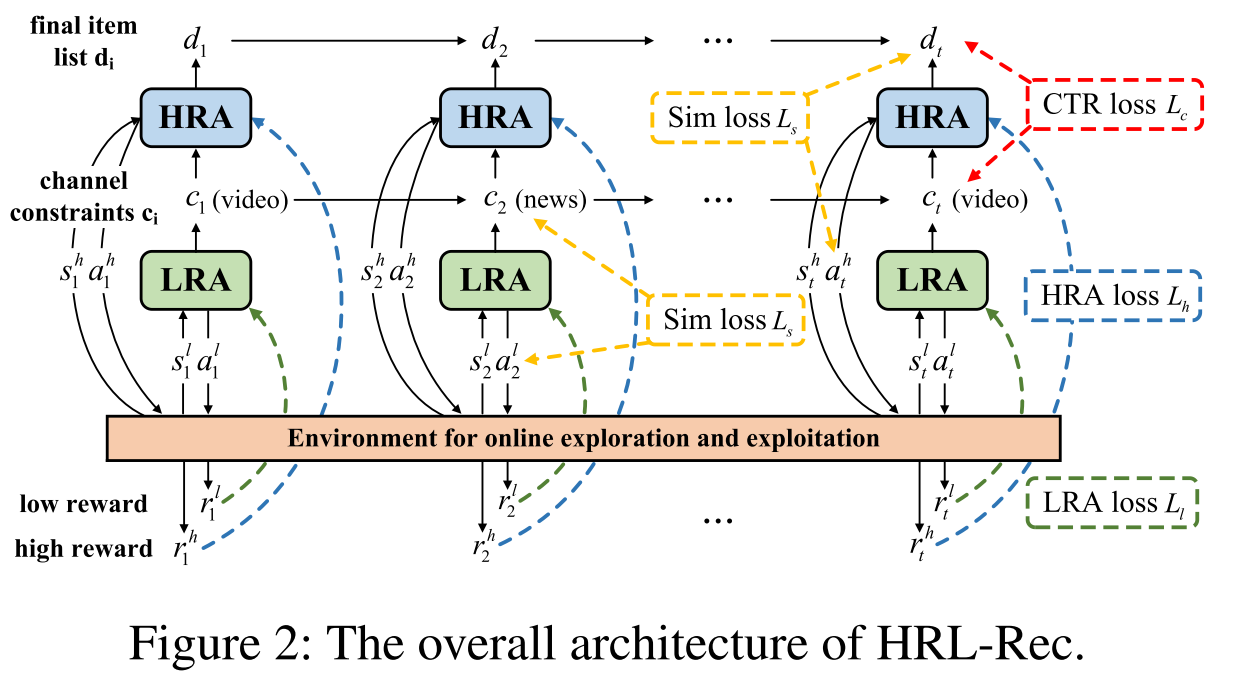 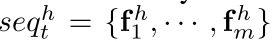 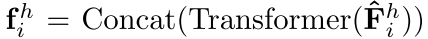 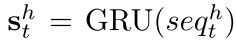 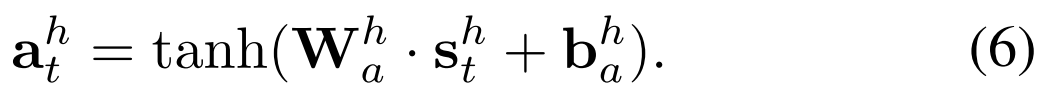 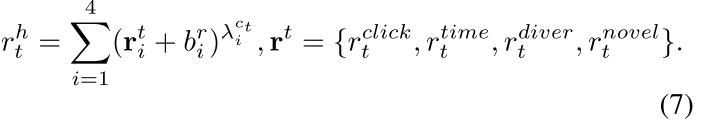 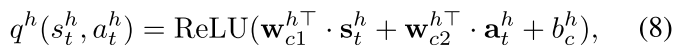 Approach
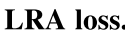 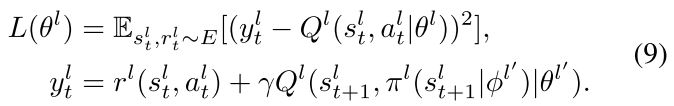 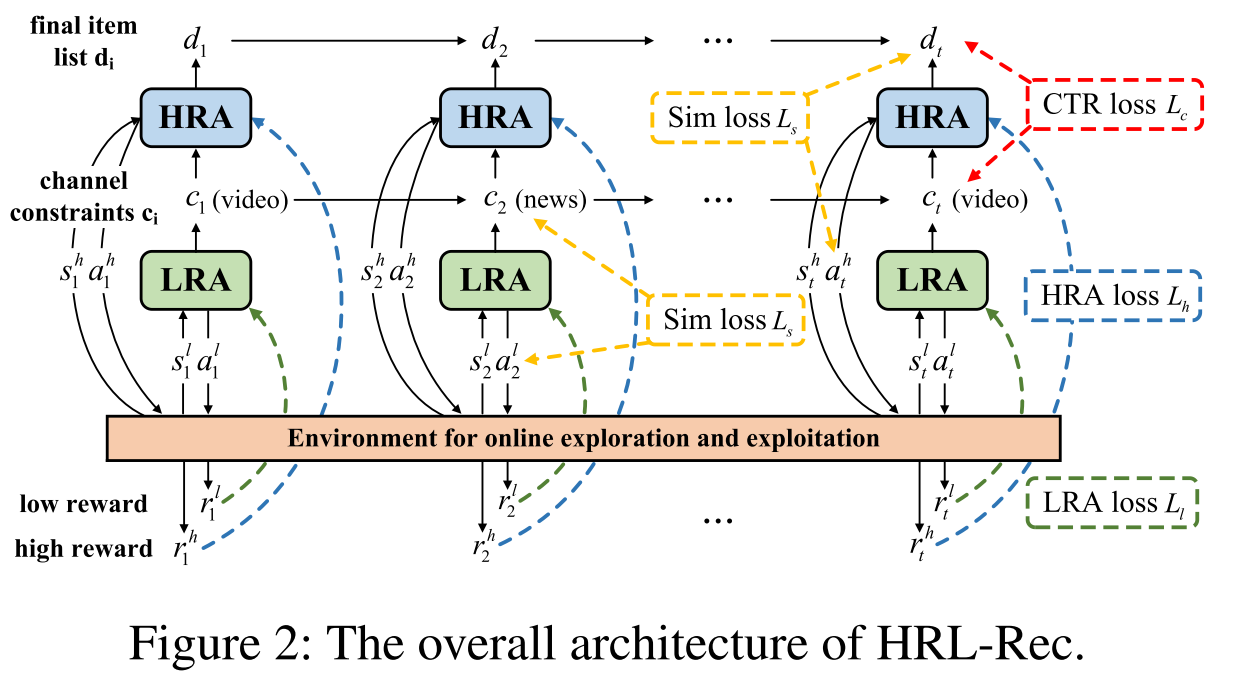 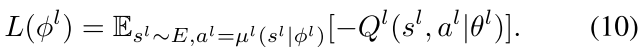 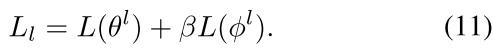 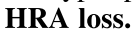 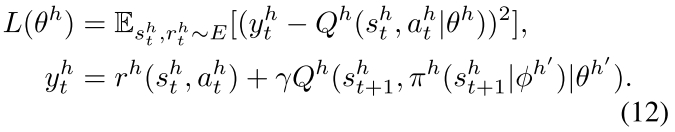 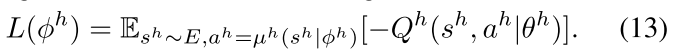 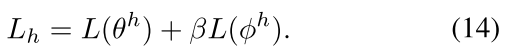 Approach
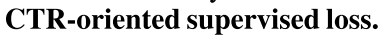 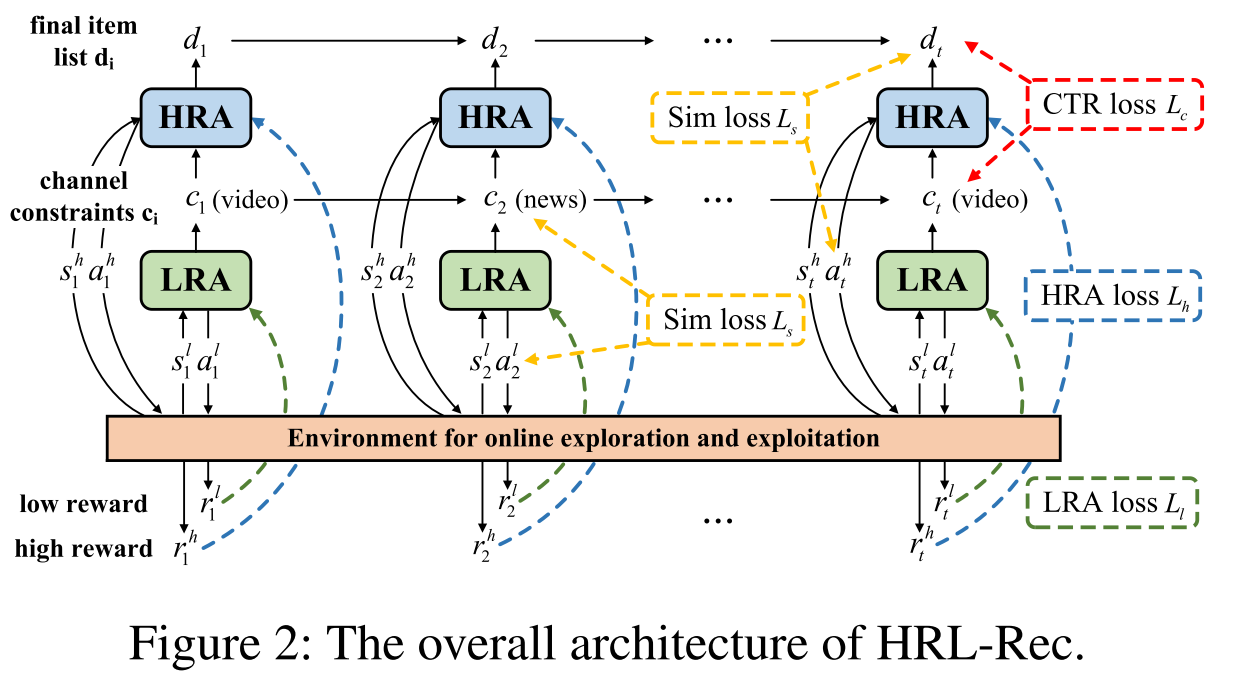 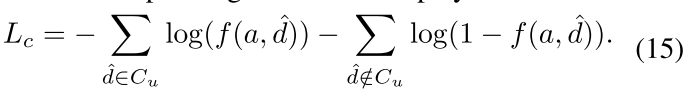 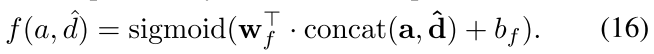 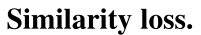 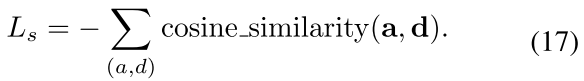 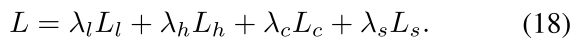 Experiments
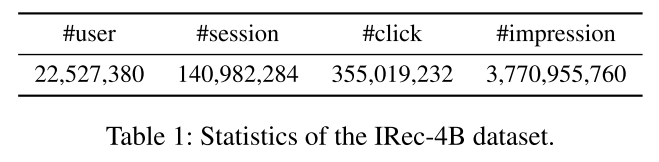 Experiments
Offline Evaluation
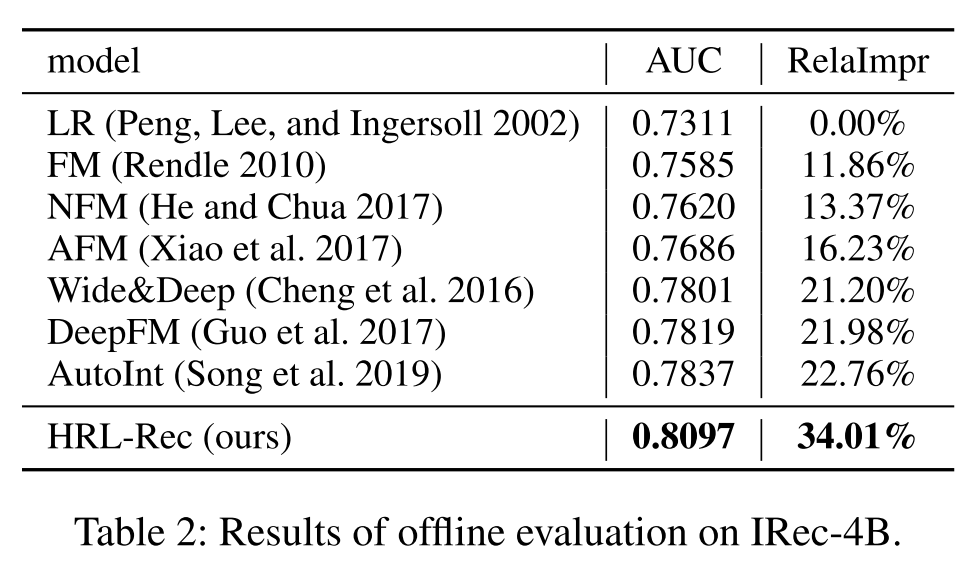 Area Under Curve(AUC)
RelaImpr
ICML_2014_Coupled group lasso for web-scale ctr prediction in display advertising
Experiments
Online A/B Tests
Ablation Tests
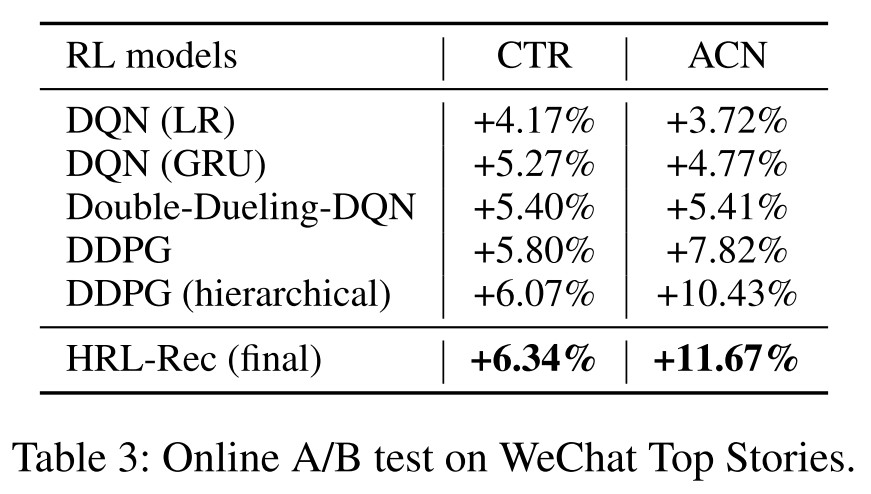 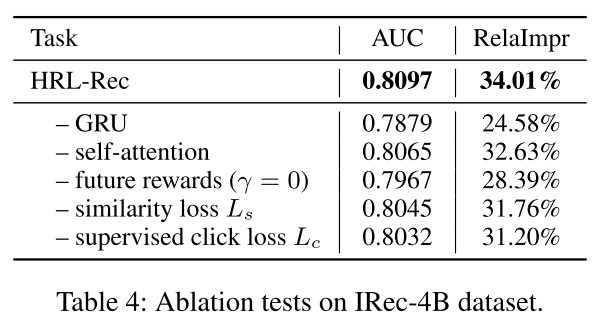 Experiments
Analysis on Discount Factor γ
Analysis on Input Sequence Length
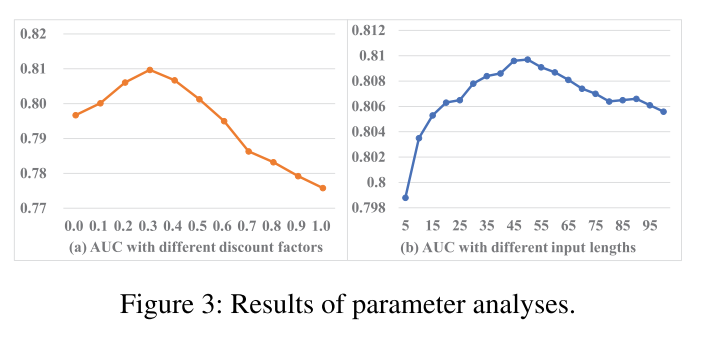 Experiments
Online Model Stability
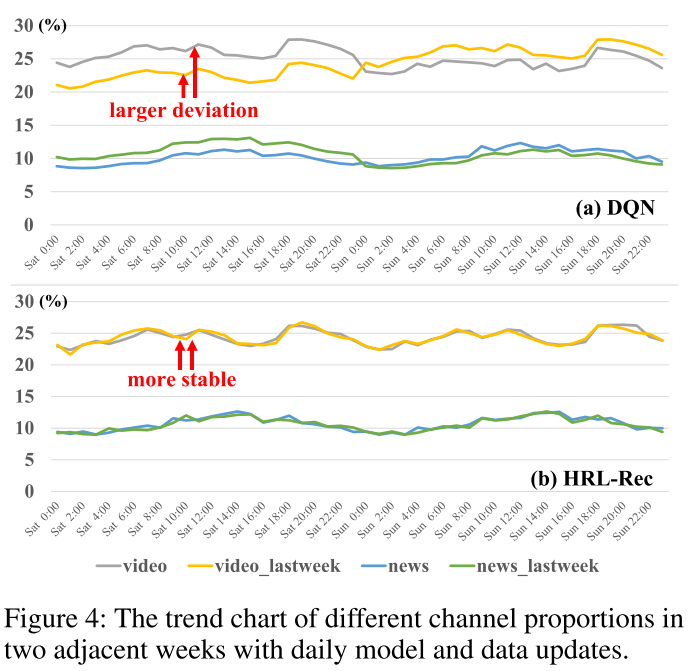 Thanks